”Meet The Experts”Fall Freebie
Heather Peters, M.Ed, Ph.D Christine Redovan, MBA GME ConsultantAmy Lefkovic, MHA
Partners Consulting Team
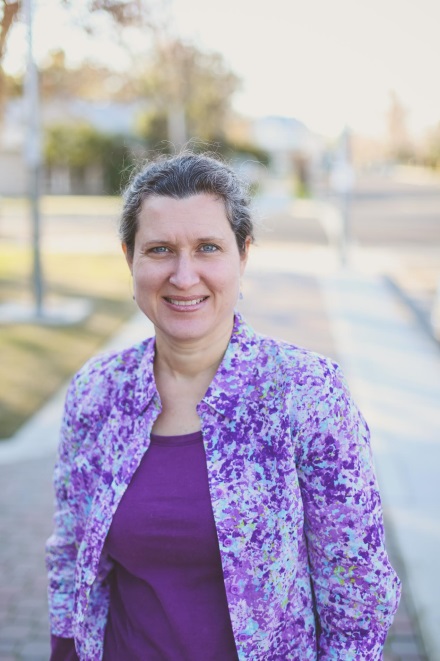 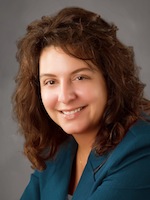 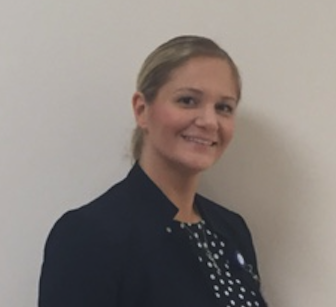 Christine Redovan, MBA
GME Consultant
Amy Lefkovic, MHA
Heather Peters, M.Ed, Ph.D
GME Consultant
10+ years GME Operations, Accreditation and Management success
 Focused on continual readiness and offering timely and useful GME resources
Received her Bachelors Degree in Health Information Management from Kean University
Began her career in Graduate Medical Education (GME) at Hospital for Special Surgery as the Radiology Fellowship Program Coordinator
Received her Masters degree in Healthcare Administration from Seton Hall University
Continued her career in GME at Lutheran Medical Center as the OB/GYN Residency Coordinator
Is currently the Manager of GME and Academic Affairs at Staten Island University Hospital
GME Director & DIO

 Seasoned speaker at ACGME & sub-specialty national meetings

 Institutional and Program accreditation experience

 3 decades in education; Masters of Education in curriculum & evaluations, PhD concentration in secondary education & adult learning theories
Presented by Partners in Medical Education, Inc. 2016
2
Working with the Struggling Learner
Presented by:
Heather Peters, M.Ed., Ph.D.
Importance of Learner Remediation
Our obligation is to educate all learners
Presented by Partners in Medical Education, Inc. 2016
4
Prevalence
17-20% of medical trainees will experience difficulty during residency due to learning/behavior issues

50% will seek help

How do we reach the other 50%?
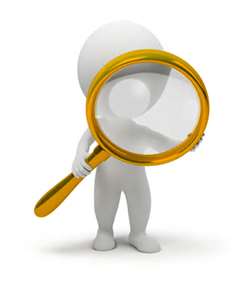 Presented by Partners in Medical Education, Inc. 2016
5
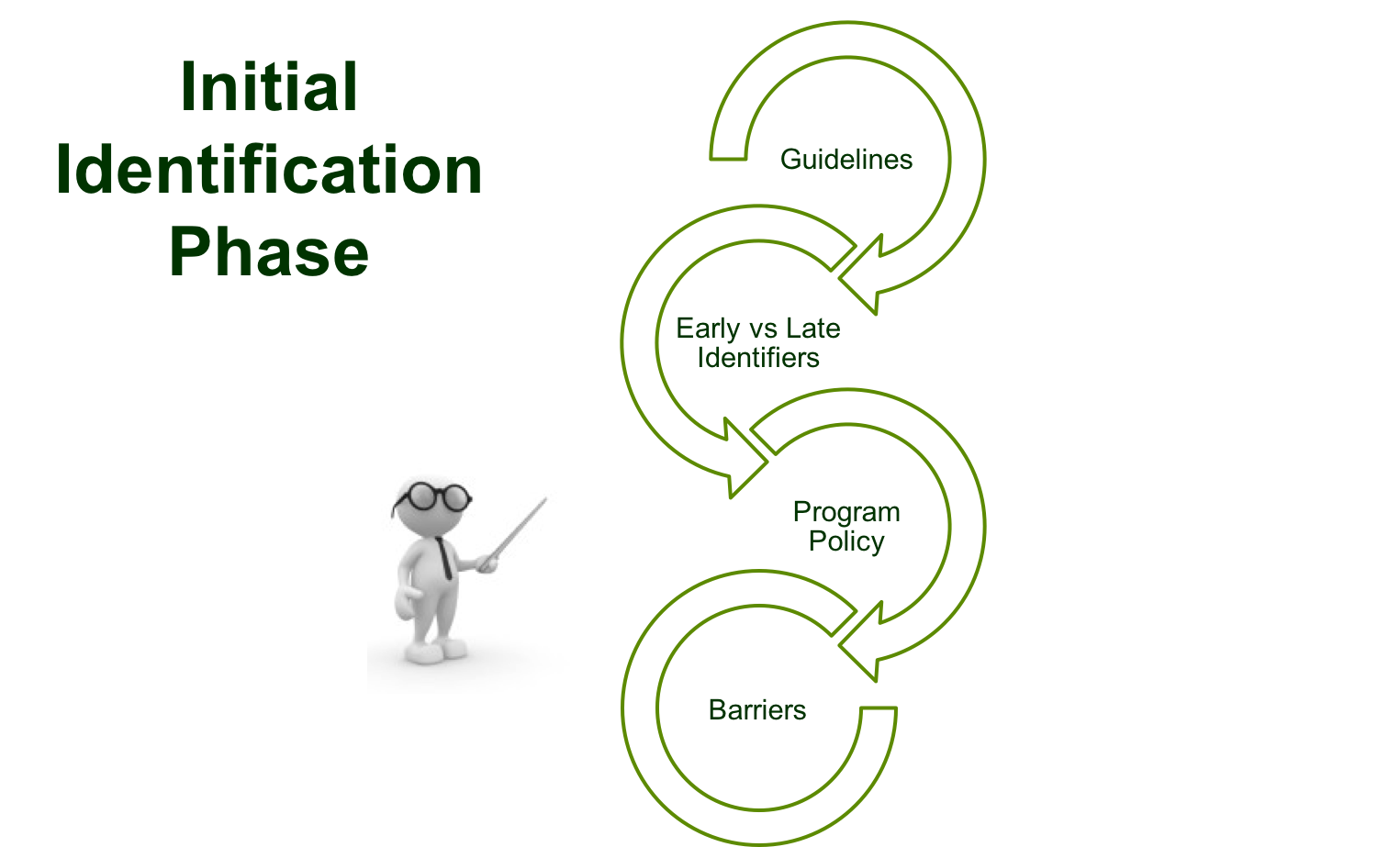 Presented by Partners in Medical Education, Inc. 2016
6
Initial Identification Phase Guidelines
Beginning of residency -- focused observation time for all residents
Review meeting in the first few months of residency
Evaluations in the first few months of residency are maybe the most important
Instruct chief residents on how to spot deficits for the purpose of support, not remediation
Tools
“Presenting Behavior Aligned with Competencies”
“Alarm Bells for Trainees”
Presented by Partners in Medical Education, Inc. 2016
7
Common Identifiers during Initial Identification Stage
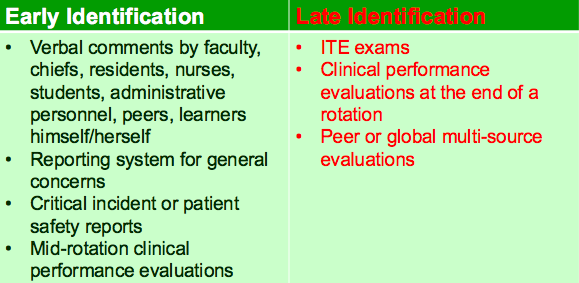 Presented by Partners in Medical Education, Inc. 2016
8
Policy Issues to Consider
Program policy for remediation and probation deal with early identification of issues?
Section in your faculty manual that discusses early identification of struggling learners?

NOTE: Remember to align institutional and program policies for remediation and  probation.
Presented by Partners in Medical Education, Inc. 2016
9
Responsibilities of Educators
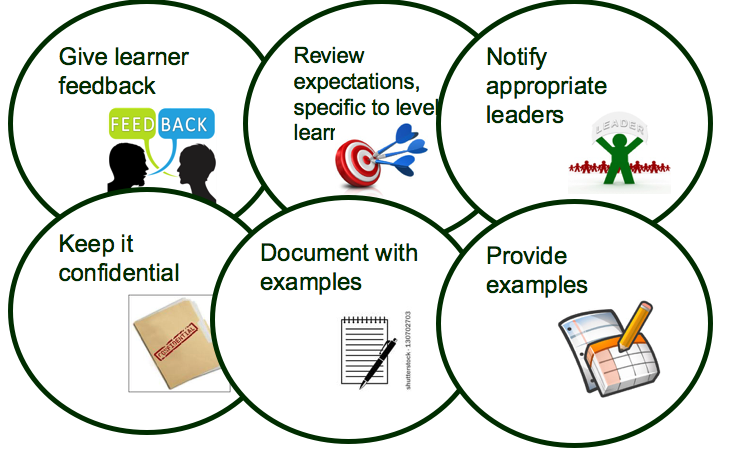 Presented by Partners in Medical Education, Inc. 2016
10
60%
Presented by Partners in Medical Education, Inc. 2016
11
Faculty-Faculty-Faculty
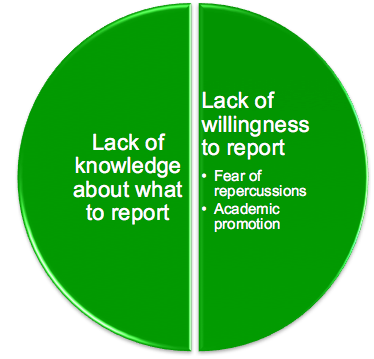 Presented by Partners in Medical Education, Inc. 2016
12
Documentation
Presented by:
Christine Redovan, MBA
GME Consultant
Goals & Objectives
Understand what documentation is required for ACGME

Review documentation best practices
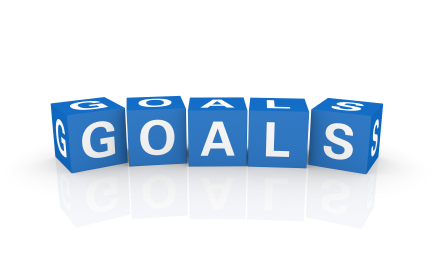 Presented by Partners in Medical Education, Inc. 2016
14
Why is documentation important?
If not in writing it did not happen
When did we review…?
Important for project management
Leaves little room for disagreements
Tracks success metrics
Records creativity 
Builds trust and stability
Makes things more real
Required for ACGME accreditation!
Presented by Partners in Medical Education, Inc. 2016
15
Specifics for Institutions
Institutional Requirements
Statement of Commitment
GMEC Responsibilities
AIR
Resident & Fellow Engagement in learning environment
Patient Safety
Quality Improvement
Transitions of Care
Supervision
Duty Hours, Fatigue Management & Mitigation
Professionalism
Liability Insurance
Presented by Partners in Medical Education, Inc. 2016
16
Specifics for Institutions
Institutional Requirements
Institutional GME Policies and Procedures
Resident Contract
Vacations & Leaves
Supervision
Appointment eligibility

And much more!
Presented by Partners in Medical Education, Inc. 2016
17
Specifics for Programs
Common Program Requirements
PD and Faculty qualifications
Changes to the program curriculum and structure
Formative & Summative evaluations
Progression through the program
Milestone attainment
Program Evaluation Committee
Resident performance
Faculty development
Graduate performance
Program quality
Action plan and progress on previous years plan
Approval of APE by teaching faculty
Presented by Partners in Medical Education, Inc. 2016
18
Specifics for Programs
Common Program Requirements
Duty hours
Violations
Staying beyond scheduled shift
Moonlighting 
Supervision

Specialty specific requirements
Case volume and type
Patient volume

And much more!
Presented by Partners in Medical Education, Inc. 2016
19
How to document
Minutes
Record of what was agreed to in a meeting
Tedious, time consuming
Good minutes are essential

Three main items
What was achieved/discussed during the meeting
Decisions that were made
Actions that were agreed on
Presented by Partners in Medical Education, Inc. 2016
20
How to document
Which sounds better?  

We discussed a change to the IM program.  Everyone agreed to the change.
		- OR -	
We discussed data from recent cardiology rotation evaluations, IM residents rotating at County Hospital for cardiology have been lacking in exposure and content for the last six months.  The program reached out to City Hospital to discuss sending residents there for the Cardiology experience.  All in attendance agreed that City provides a better experience than County, other programs send their residents to City for Nephrology and Urology and have had not complaints, and this will open the doors for further partnering with City.  Members voted to move forward with a PLA with City for Cardiology. The PD will provide an update to the GMEC in six months
Presented by Partners in Medical Education, Inc. 2016
21
How to document
1. We discussed a change to the IM program.  Everyone agreed to the change.

2. We discussed data from recent cardiology rotation evaluations, IM residents rotating at County Hospital for cardiology have been lacking in exposure and content for the last six months.  The program reached out to City Hospital to discuss sending residents there for the Cardiology experience.  All in attendance agreed that City provides a better experience than County, other programs send their residents to City for Nephrology and Urology and have had not complaints, and this will open the doors for further partnering with City.  Members voted to move forward with a PLA with City for Cardiology. The PD will provide an update to the GMEC in six months.
Presented by Partners in Medical Education, Inc. 2016
22
How to document
Sample Minutes Template
Presented by Partners in Medical Education, Inc. 2016
23
How to document
Reports
Tailor to the audience
Summary of major points
Use tables and graphs to get your point across
Highlight positives and negatives 
Provides historical record
Flowcharts (excellent for processes)
Templates
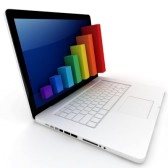 Presented by Partners in Medical Education, Inc. 2016
24
How to document
Electronic Documenting Systems
Project management software
Excel spreadsheets
Databases
Residency Management Systems
Make sure you can get out what you want
If using a third-party vendor, understand what happens to your data
Back up electronic data no matter what system you use
Presented by Partners in Medical Education, Inc. 2016
25
Challenges
Time consuming
Expensive (time & tools)
How much is too much? 
Difficult to maintain
Requires continuous updating
Vague or incomplete
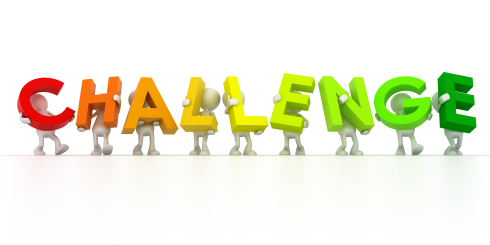 Presented by Partners in Medical Education, Inc. 2016
26
The ABC’s of the GME Roles
Presented by:
Amy Lefkovic, MHA
Goals & Objectives
To review and understand the importance of the various roles within Graduate Medical Education.
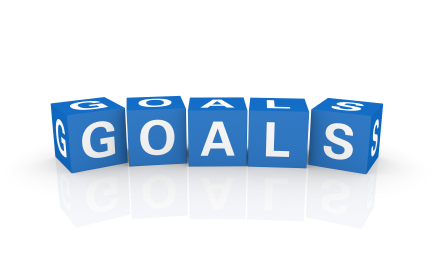 Presented by Partners in Medical Education, Inc. 2016
28
Designated Institutional Official (DIO)
The Sponsoring Institution must identify a: I.A.5. 

Designated Institutional Official (DIO): The individual who, in collaboration with a Graduate Medical Education Committee (GMEC), must have authority and responsibility for the oversight and administration of each of the Sponsoring Institution’s ACGME accredited programs, as well as for ensuring compliance with the ACGME 
Institutional
Common
and specialty/subspecialty specific Program Requirements; I.A.5.a) 
http://www.acgme.org/Portals/0/PDFs/FAQ/InstitutionalRequirements_07012015.pdf
Presented by Partners in Medical Education, Inc. 2016
29
DIO Cont.
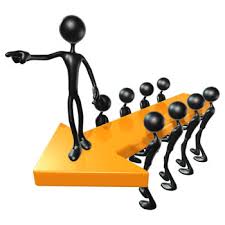 Sufficient financial support
Protected time
Engage in professional development

Mentor/guide

sufficient salary support and resources are provided for effective GME administration. II.A.3.
Presented by Partners in Medical Education, Inc. 2016
30
Department of Academic Affairs
Office of Graduate Medical Education
Director/manager/coordinator
Assist DIO, GMEC, Program Directors and Program Coordinators with administrative requirements
Institutional 
Common 
Reimbursement
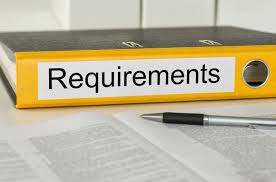 Presented by Partners in Medical Education, Inc. 2016
31
Program Director (PD)
Qualifications of the program director must include: II.A.3. 
requisite specialty expertise and documented educational and administrative experience acceptable to the Review Committee; II.A.3.a)  	
	Scholarly activity
Presented by Partners in Medical Education, Inc. 2016
32
Program Director (PD) Cont.
certification in the specialty by the American Board of _____, or specialty qualifications that are acceptable to the Review Committee; and, II.A.3.b) 
 
current medical licensure and appropriate medical staff appointment. II.A.3.c)
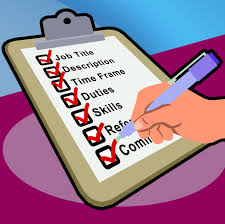 Presented by Partners in Medical Education, Inc. 2016
33
Program Director (PD) Cont.
Voted into position by GMEC
Approved by the ACGME
The program director should continue in his or her position for a length of time adequate to maintain continuity of leadership and program stability II.A.2.

Leader/educator/mentor/advocate
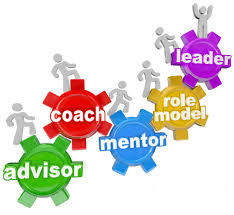 Presented by Partners in Medical Education, Inc. 2016
34
Associate Program Director
Title listed in web ADS
Assist PD in their duties
Oversee certain responsibilities 
Resident mentor
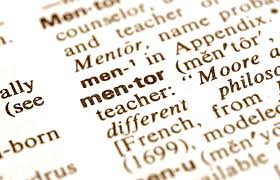 Presented by Partners in Medical Education, Inc. 2016
35
Program Coordinator
The program coordinator(s) has (have) sufficient support and time to effectively carry out his/her (their) responsibilities; II.B.4.

Administrative support
Motherly figure/resident support person
Forefront of the programs inner workings

 





http://www.acgme.org/Portals/0/PDFs/FAQ/InstitutionalRequirements_07012015.pdf
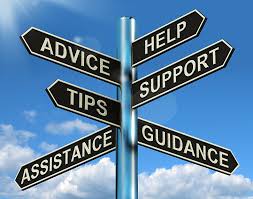 Presented by Partners in Medical Education, Inc. 2016
36
Graduate Medical Education Committee (GMEC)
Must include
DIO
Minimum of two PD’s from ACGME-accredited programs
Minimum of two peer-selected residents/fellows f	rom ACGME-accredited programs
Quality improvement or patient safety officer
Oversight/review/approval
Meeting minutes
Meet quarterly
Larger health systems
Presented by Partners in Medical Education, Inc. 2016
37
Chief Residents
Senior resident/chosen resident
Additional year 
Go to person for residents
Schedule
Compliance
Administrative interests
Chief resident meetings ensure anonymity
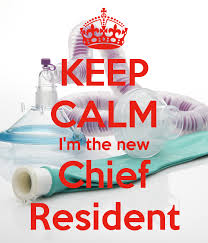 Presented by Partners in Medical Education, Inc. 2016
38
Resident
Subspecialty fellows
Administrative
Knowledgeable in medicine
Compliant
Compassionate

Program requirements???
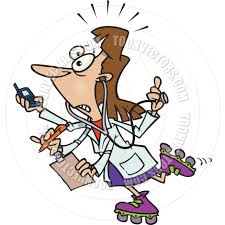 Presented by Partners in Medical Education, Inc. 2016
39
Resident/Fellow Forum
House Staff Association 
Raise concerns 
Advocate
Wellness
Family
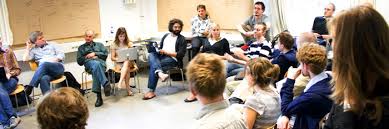 Presented by Partners in Medical Education, Inc. 2016
40
Upcoming Live WebinarsCLER
Thursday, December 1, 2016
12:00pm – 1:00pm EST









www.PartnersInMedEd.com


Partners® Snippets
On-Demand Webinars
GMEC Check-Up: Is your GMEC 
meeting its responsibilities?

    A Proactive Approach to Supervising Residents Improves Patient Safety

New Institutional Accreditation:
Let’s Get Started!

Dealing Effectively with the
 Struggling Medical Learner

Special Review: Required and Useful

Osteopathic Recognition 

Fatigue Management & Mitigation
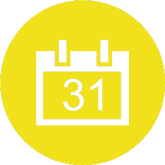 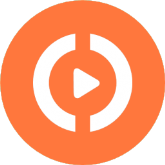 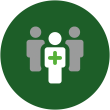 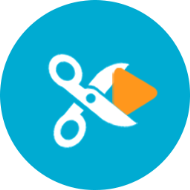 Contact us today to learn 
how our Educational Passports can save you time & money! 
724-864-7320
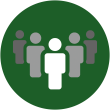 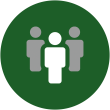 Presented by Partners in Medical Education, Inc. 2016
41
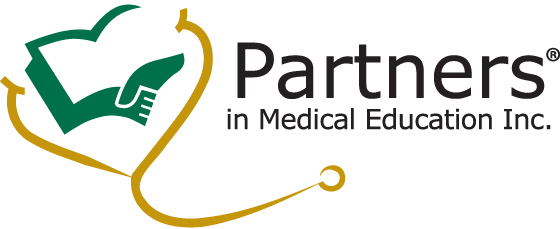 Partners in Medical Education, Inc. provides comprehensive consulting services to the GME community.  


Partners in Medical Education
724-864-7320  |  info@PartnersInMedEd.com


www.PartnersInMedEd.com
Presented by Partners in Medical Education, Inc. 2016
42